CSE 451: Operating Systems
Section 2
Interrupts, Syscalls, Virtual Machines, and Project 1
Interrupts
Interrupt
Hardware or software
Hardware interrupts caused by devices signaling CPU
Software interrupts caused by code 
Exception
Unintentional software interrupt
E.g. errors, divide-by-zero, general protection fault
Trap
Intentional software interrupt
Controlled method of entering kernel mode
System calls
4/5/2012
2
Interrupts (continued)
Execution halted
CPU switched from user mode to kernel mode
State saved
Registers, stack pointer, PC
Look up interrupt handler in table
Run handler
Handler is (mostly) just a function pointer
Restore state
CPU switched from kernel mode to user mode
Resume execution
4/5/2012
3
Interrupts (continued)
What happens if there is another interrupt during the handler?
The kernel disables interrupts before entering a handler routine
What happens if an interrupt fires while they are disabled?
The kernel queues interrupts for later processing
4/5/2012
4
System calls
Provide userspace applications with controlled access to OS services
Requires special hardware support on the CPU to detect a certain system call instruction and trap to the kernel
4/5/2012
5
System call control flow
User application calls a user-level library routine (gettimeofday(), read(), exec(), etc.)
Invokes system call through stub, which specifies the system call number. From unistd.h:
#define __NR_getpid 172
__SYSCALL(__NR_getpid, sys_getpid)
This generally causes an interrupt, trapping to kernel
Kernel looks up system call number in syscall table, calls appropriate function
Function executes and returns to interrupt handler, which returns the result to the userspace process
4/5/2012
6
System call control flow (continued)
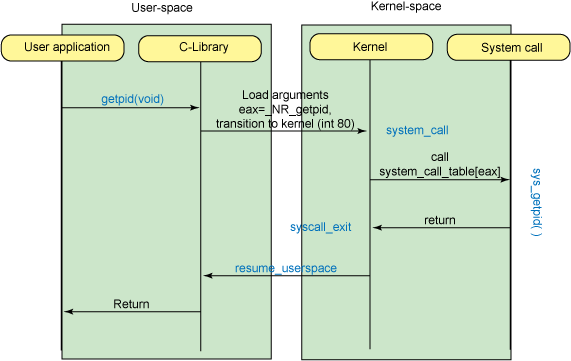 Specifics have changed since this diagram was made, but idea is still the same
4/5/2012
7
How Linux does system calls
The syscall handler is generally defined in arch/x86/kernel/entry_[32|64].S
In the Ubuntu kernel I am running (2.6.38), entry_64.S contains ENTRY(system_call), which is where the syscall logic starts
There used to be “int” and “iret” instructions, but those have been replaced by “sysenter” and “sysexit”, which provide similar functionality.
4/5/2012
8
Syscalls in a virtual machine
For software VMMs (e.g. VMWare Player, VirtualBox, Microsoft Virtual PC), there are a couple options:
Install hardware interrupt handler for each VM (requires CPU support, such as with Core 2 Duo and up)
Use dynamic rewriting to avoid hardware trap entirely
For paravirtualized VMMs (e.g. Xen) parts of the OS are actually rewritten to avoid hardware traps
For hardware VMMs a.k.a embedded hypervisors (e.g. VMWare ESX), sandboxing requirements are smaller, as the only user-mode entities are VMs
Is one approach “best”?
4/5/2012
9
Project 1
Three parts of varying difficulty:
Write a simple shell in C
Add a new system call and track state in kernel structures to make it work
Write a library through which the system call can be invoked
Due: April 18 at 11:59 PM.
Turn in code plus a writeup related to what you learned/should have learned
4/5/2012
10
The CSE451 shell
Print out prompt
Accept input
Parse input
If built-in command
Do it directly
Else spawn new process
Launch specified program
Wait for it to finish
Repeat
CSE451Shell% /bin/date
Sat Mar 31 21:58:55 PDT 2012
CSE451Shell% pwd
/root
CSE451Shell% cd /
CSE451Shell% pwd
/
CSE451Shell% exit
4/5/2012
11
CSE451 shell hints
In your shell:
Use fork to create a child process
Use execvp to execute a specified program
Use wait to wait until child process terminates
Useful library functions (see man pages):
Strings: strcmp, strncpy, strtok, atoi
I/O: fgets
Error report: perror
Environment variables: getenv
4/5/2012
12
CSE451 shell hints (continued)
Advice from a previous TA:
Try running a few commands in your completed shell and then type exit. If it doesn’t exit the first time, you’re doing something wrong.
echo $? prints the exit code, so you can check your exit code against what is expected.
Check the return values of all library/system calls. They might not be working as you expect
Don’t split the project along the three parts among group members. Each one should contribute some work to each part or you won’t end up understanding the big picture.
4/5/2012
13
Adding a system call
Add execcounts system call to Linux:
Purpose: collect statistics
Count number of times you call fork, vfork, clone, and exec system calls.
Steps:
Modify kernel to keep track of this information
Add execcounts to return the counts to the user
Use execcounts in your shell to get this data from kernel and print it out.
Simple, right? ;)
4/5/2012
14
Programming in kernel mode
Your shell will operate in user mode
Your system call code will be in the Linux kernel, which operates in kernel mode
Be careful - different programming rules, conventions, etc.
4/5/2012
15
Userspace vs. kernel mode conventions
Can’t use application libraries (e.g. libc)
E.g. can’t use printf
Use only functions defined by the kernel
E.g. use printk instead
Include files are different in the kernel
Don’t forget you’re in kernel space
You cannot trust user space
For example, you should validate user buffers (look in kernel source for what other syscalls, e.g. gettimeofday() do)
4/5/2012
16
Kernel development hints
Use grep as a starting point to find code
For example:
find . –name *.c | xargs grep –n gettimeofday
This will search all c files below your current directory for gettimeofday and print out the line numbers where it occurs
Pete has an awesome tutorial on the website about using ctags and cscope to cross-reference variable, struct, and function definitions:
http://www.cs.washington.edu/education/courses/cse451/12sp/tutorials/tutorial_ctags.html
4/5/2012
17
Kernel development hints (continued)
Use git to collaborate with your project partners
Pete has a guide to getting git set up for use with project 1 on the website:
http://www.cs.washington.edu/education/courses/cse451/12sp/tutorials/tutorial_git.html
Overview of use:
Create a shared repository in /projects/instr/12sp/cse451/X, where X is your group’s letter
Check the project’s kernel source into the repository
Have each group member check out the kernel source, make modifications to it as necessary, and check in their changes
See the web page for more information
4/5/2012
18
Project 1 development
Option 1: Use VMWare on a Windows lab machine
Can use forkbomb for kernel compilation (fast)
…or use the VM itself for kernel compilation (slow)
The VM files are not preserved once you log out of the Windows machine, so copy your work to attu, your shared repository, or some other “safe” place
Option 2: Use your own machine
Can use VMWare, VirtualBox, or your VMM of choice
See the “VM information” page on the website for getting this set up
http://www.cs.washington.edu/education/courses/cse451/12sp/vminfo.html
4/5/2012
19
Project 1 development (continued)
If you build the kernel on forkbomb, copy the resulting bzImage file to your VM and overwrite /boot/vmlinuz-2.6.38.2-CSE451
If you build the kernel inside the VM, run sudo make install from inside the kernel directory to install it
Reboot with shutdown –r now
If your kernel fails to boot, pick a different kernel from the menu to get back into the VM
While inside the running VM, use the dmesg command to print out the kernel log (your printks will show up here—use grep to find the ones you care about)
4/5/2012
20